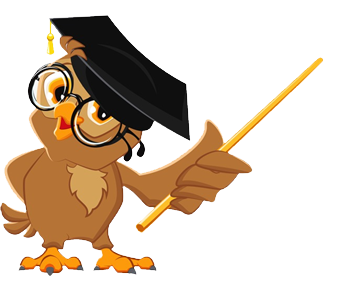 Za pokretanje projekcije 
klikni na sličicu platna na dnu ekrana.
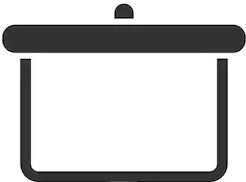 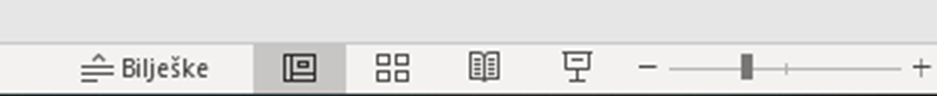 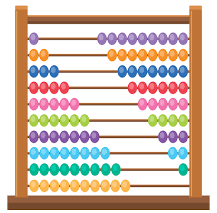 MATEMATIKA
Ponavljanje i vježbanje 2
Danas ponavljamo redoslijed računskih radnja.
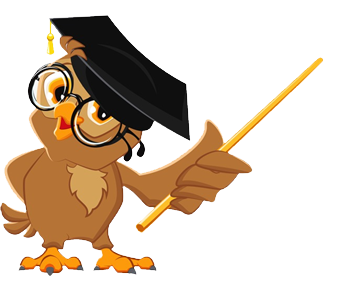 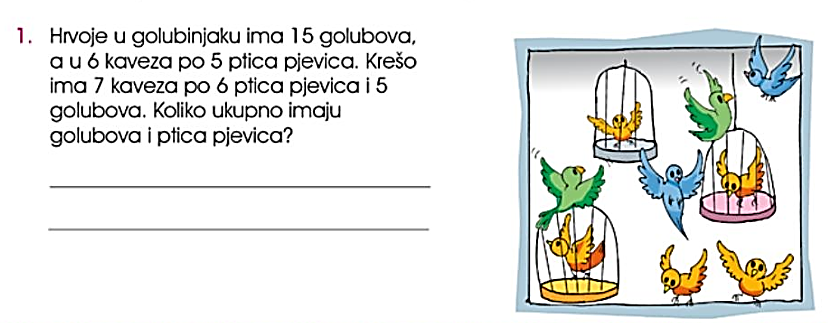 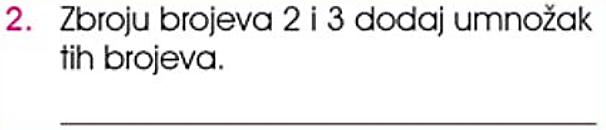 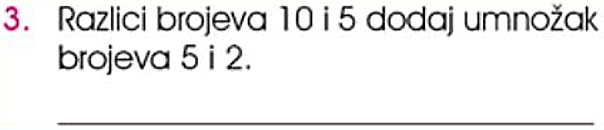 4.
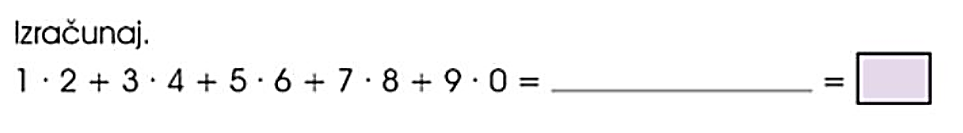 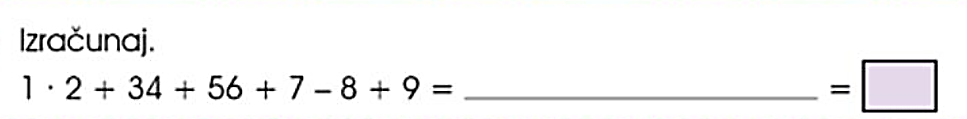 5.
6.
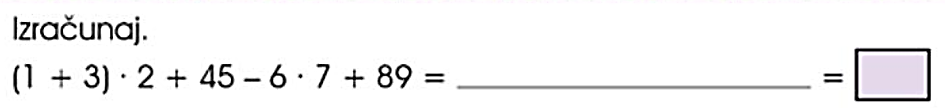 7.
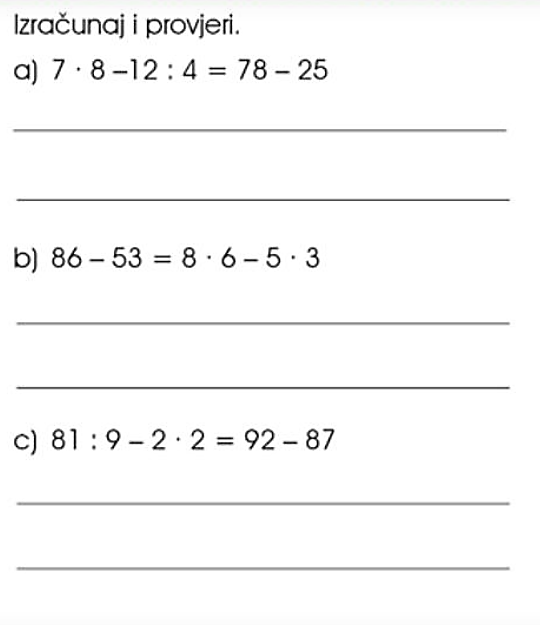 Rješavaj i lijevu i desnu stranu od znaka jednakosti i provjeri jesu li izrazi zaista jednaki!
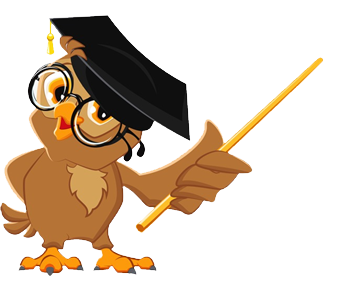 8.
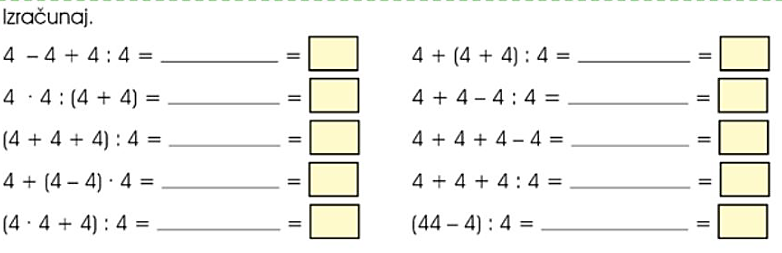 9.
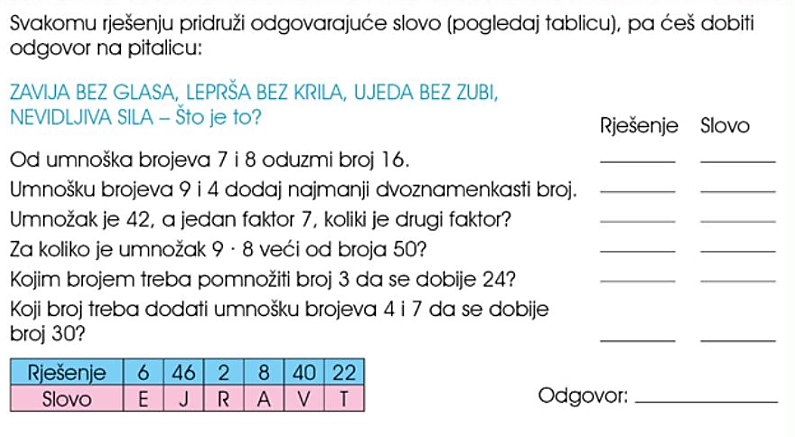